Drove Early Years 2024-2025
Maths Workshop
Class Teachers
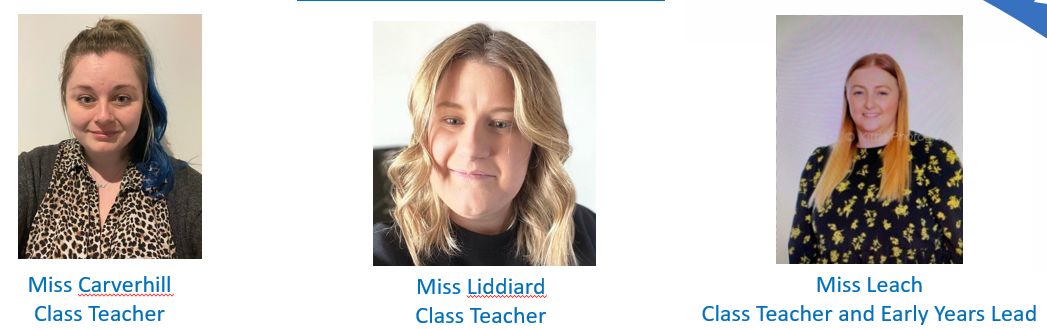 Miss Coleman & Mrs Revia
Class Teacher
Maths - Numbers
In Early Years we teach the children numbers from 0-20 and how to recite them in order.
We teach them 1:1 correspondence which means that the children are able to recognise that the number is related to a quantity.
They will be taught how to order numbers correctly and be able to tell you one more and one less of any given number.
They will be taught to add two numbers and take two numbers away from each other to find the total.
They will be taught to subitise, knowing numbers without having to count them i.e. seeing 3 on a dice straight away without having to count the spots.
Maths - Numbers
To support the children in understanding the 1:1 correspondence, We take a look at numbers in depth and through different forms of resources, for example; 
Number fans
Dice 
Numicon
Tens Frames
Number lines
We look at the part-part-whole model and use these to support the children with their addition and subtraction.
Numberblocks is a great learning tool to help the children to understand numbers. You can find these episodes on Cbeebies and/or bbc iplayer.
Numerical patterns
The children will be taught to verbally count beyond 20, recognising the pattern of the counting system. We teach this with a variety of techniques i.e. ping pong counting and using songs. 
Compare quantities up to 10 in different contexts, recognising when one quantity is greater than, less than or the same as the other quantity.
Explore and represent patterns within numbers up to 10, including evens and odds, double facts and how quantities can be distributed equally.
Maths – At Home
There are lots of different ways that you can support your child with learning maths at home. They can be activities such as;
Cooking, where they learn about weighting, measuring, counting, grouping and sharing.
Going for walks, where you learn about numbers in your environment.
Going to the shop, where you look at money.
Playing board games, where you learn about dice patterns and subitised numbers, counting and number sequences.
Looking at objects big/small around your house.
Working Together
Children learn best when home and school work together.
Their learning will be consistent, helping them with their understanding and reaching their early learning goals quicker.
Children’s learning should continue from school to home.
If you are unsure of any thing, please let a member of the team know and we will be happy to support.
Questions
We hope this information has been useful and you have a better understanding of what your child will be learning in reception.


Do you have any questions regarding maths and how you can help your child at home?